Hipersensibilidades
Prof. Dr. Jean Pierre Schatzmann Peron
Laboratório de Interações Neuroimunes
ICB IV - USP
Reações de Hipersensibilidades
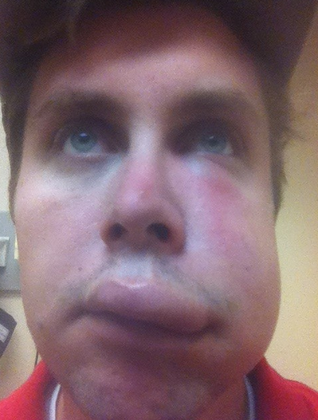 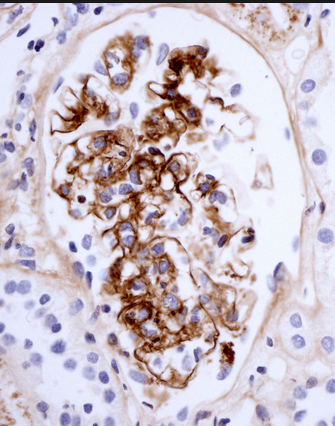 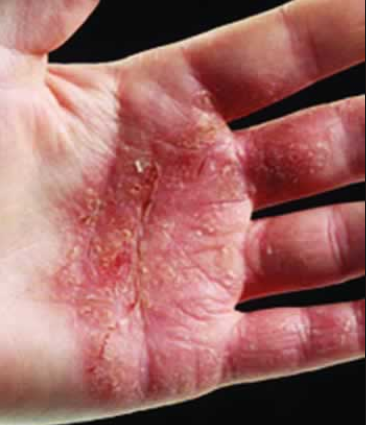 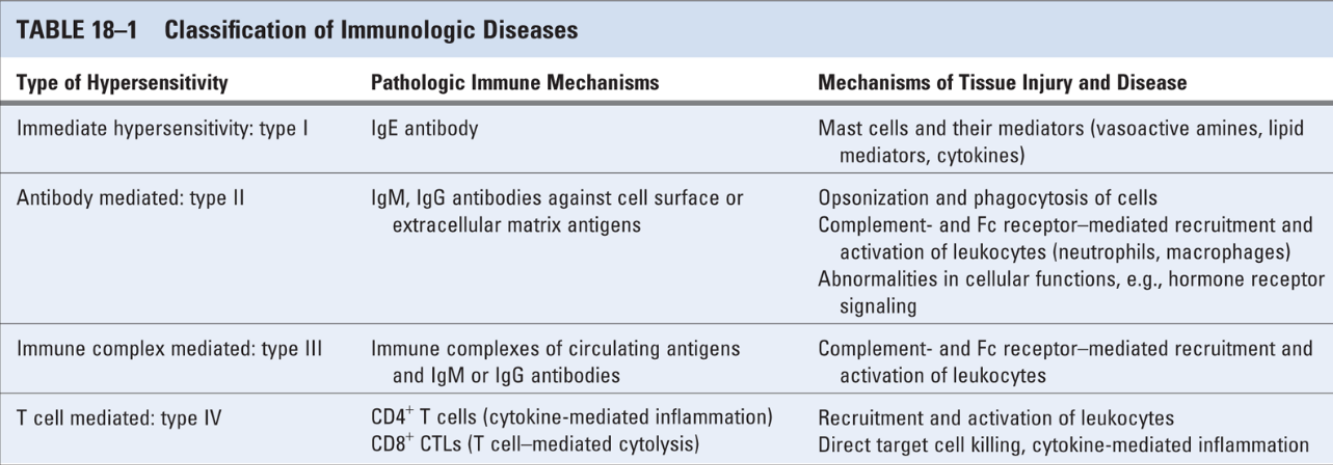 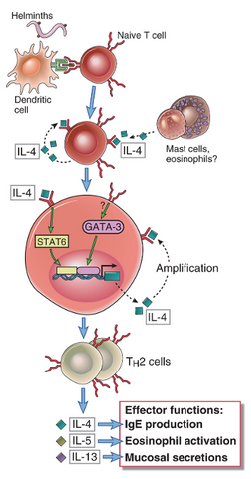 Resposta Th2

Agentes Extra-celulares ou Vermes

Ativação de fatores eliminadores

Anticorpos OPSONISANTES ou IgE anafilática

Ativação de vias do Complemento

Desgranulação de Eosinófilos e Granulócitos

Citocinas principais

IL-4, IL-5 e IL-13
Mastócitos da Pele
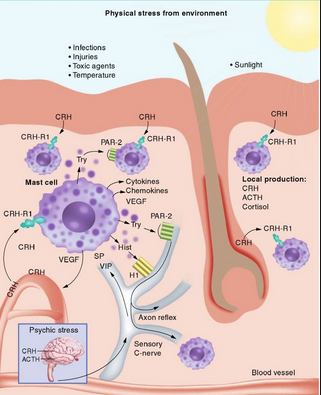 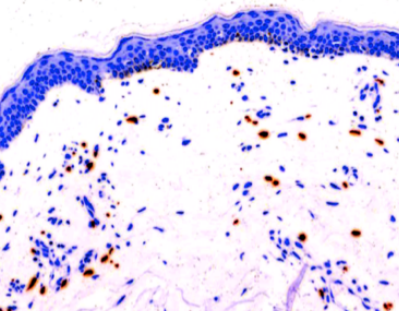 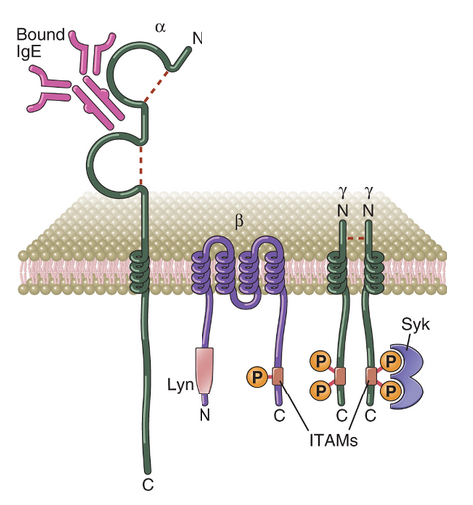 FcRI

São Os Ùnicos Capazes
De Ligar Igs Não Complexadas
Ao Antígeno
Em Indivíduos Atópicos os Mastócitos Estão Sensibiliados por IgE
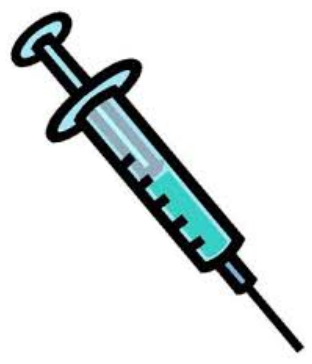 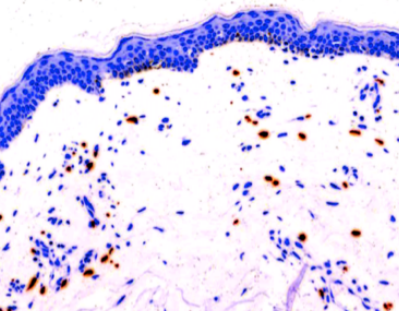 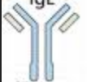 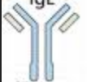 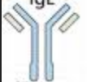 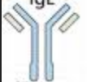 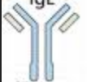 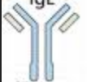 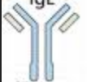 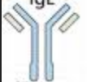 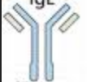 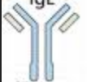 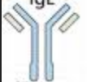 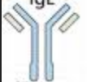 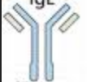 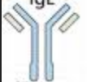 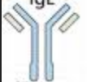 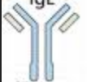 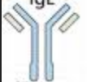 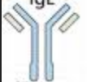 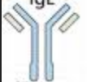 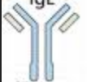 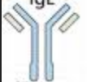 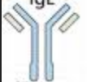 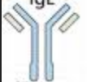 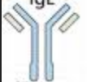 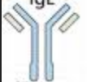 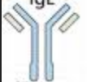 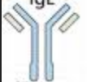 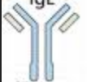 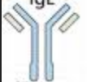 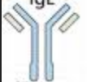 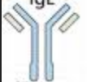 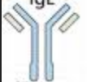 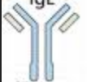 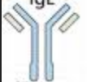 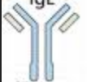 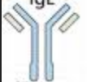 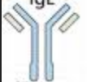 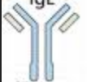 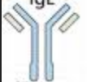 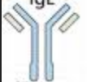 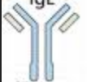 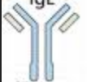 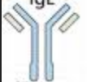 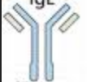 Mastócitos Desgranulados
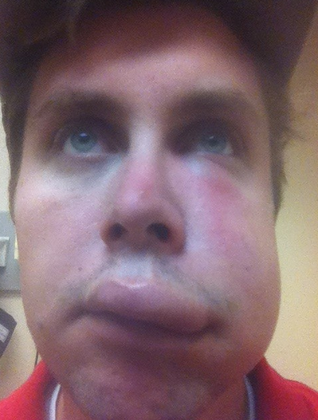 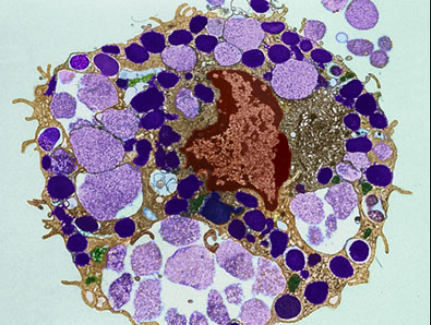 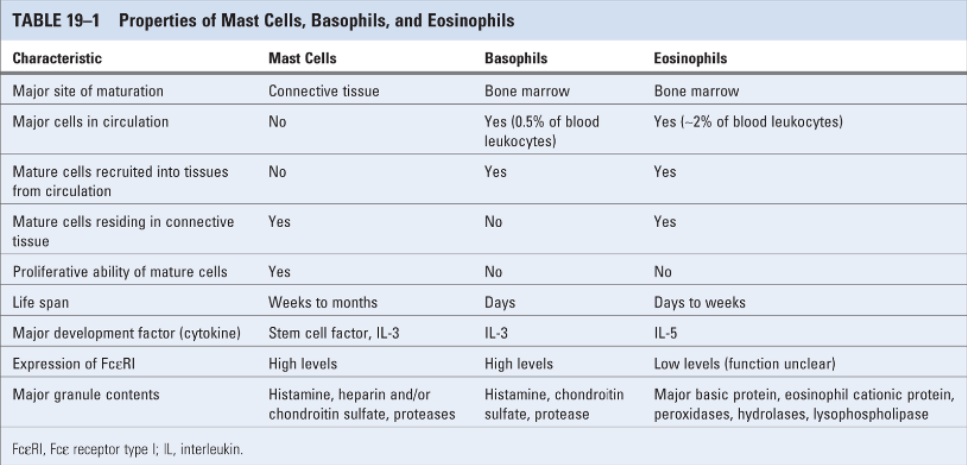 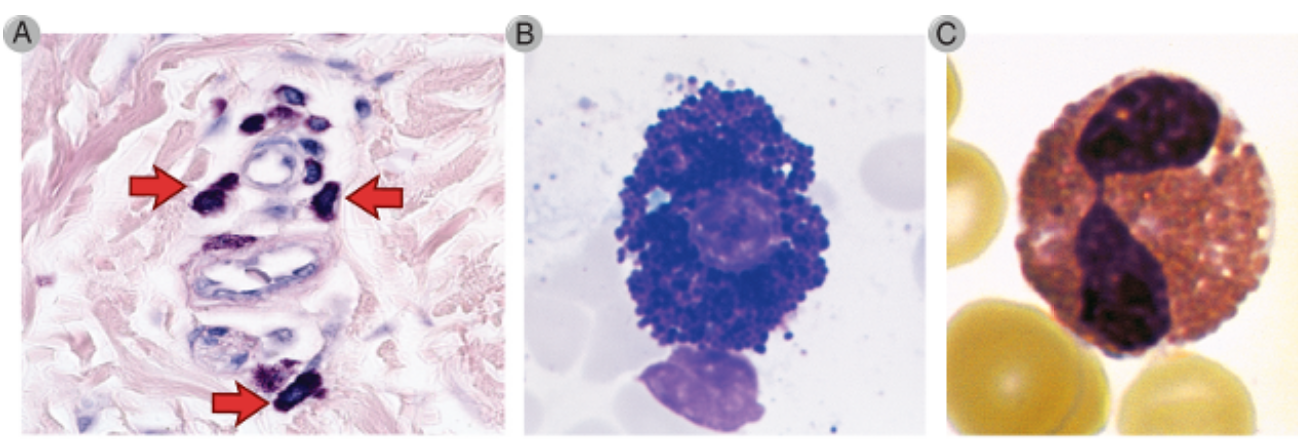 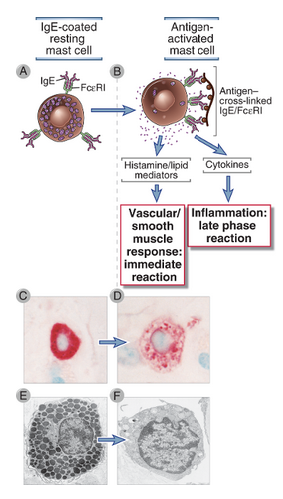 Desgranulação

Liberação de Mediadores Vasoativos
Presentes nos Grânulos

Histamina
Serotonina
TNF-

Mediadores Lipídicos
Leucotrienos
Prostaglandinas
Tromboxanas

Síntese de Citocinas
Transcrição Gênica
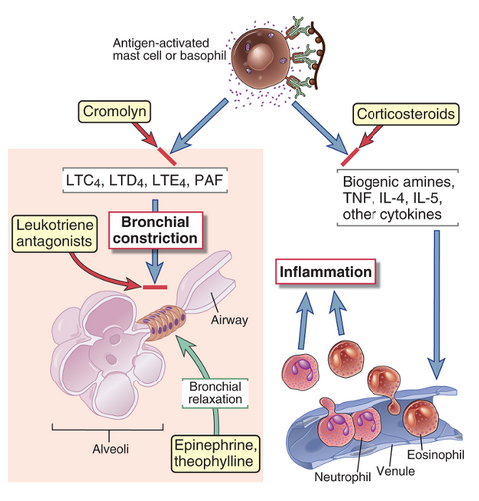 Fisiopatologia da 

ASMA

Mastócitos
Pulmonares

Mucocosa Nasal
(Rinite)

Sensibilizados
Com IgE

Mediadores
PGE
LTs
Histamina
Serotonina
ATP
Controle
Asma
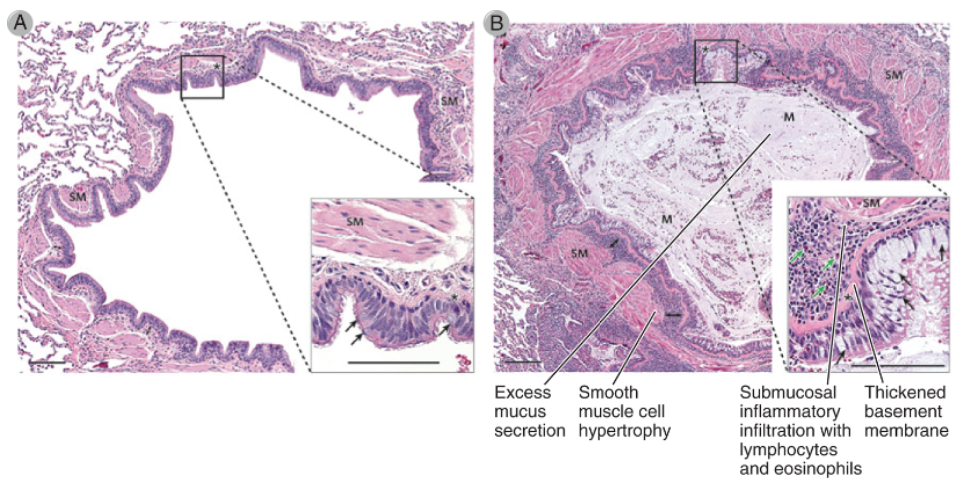 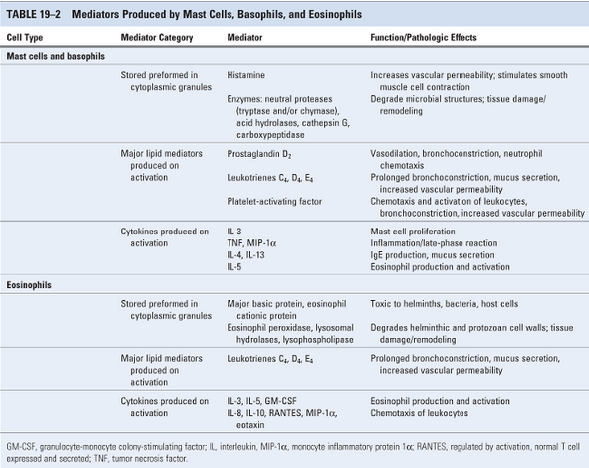 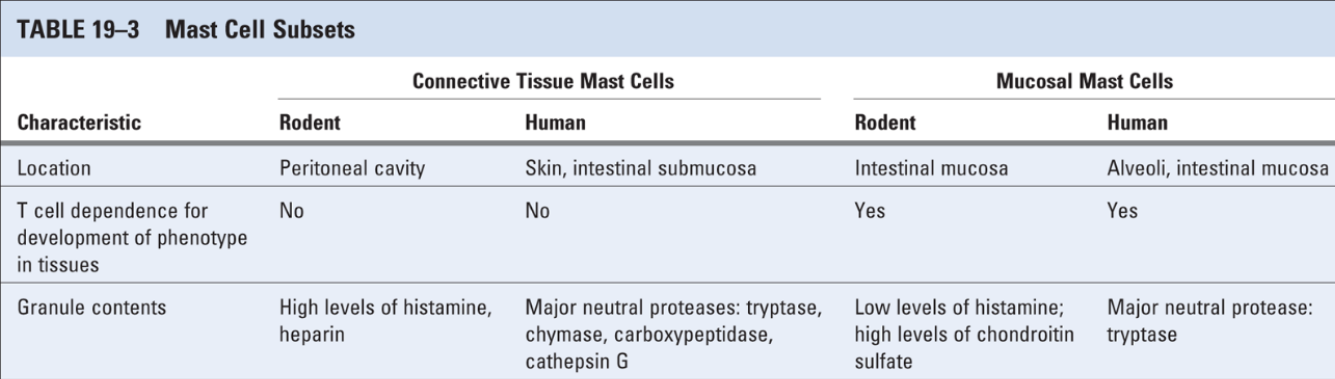 Vias de Sinalização na Desgranulação de Mastócitos
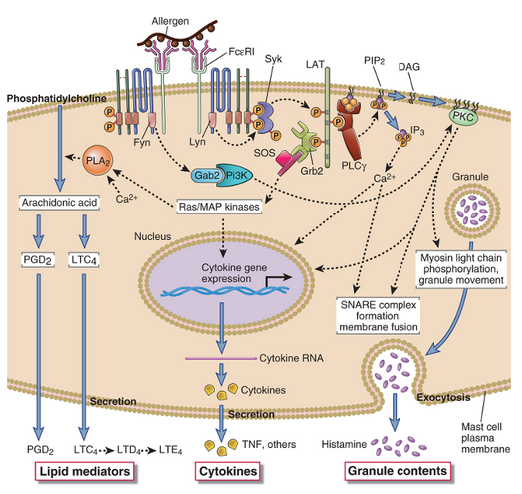 Teste Intra-dérmico
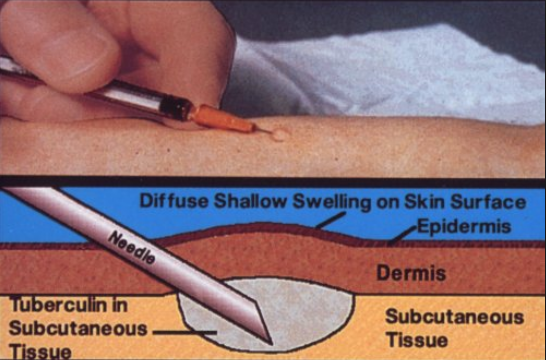 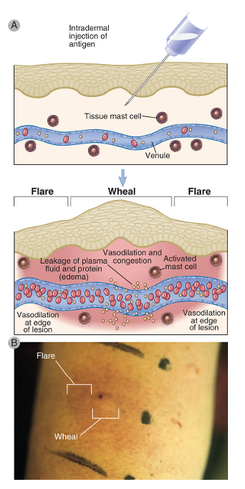 IMPORTANTE

A REAÇÃO DE DESGRANULAÇÃO

DE MASTÓCITOS É UMA REAÇÃO

IMEDIATA

DIFERENTE DO PPD
(hipersensibilidade tipo IV)

LEITURA

48-72 HORAS

Natureza Ag Importa
Alérgenos
Prick Test
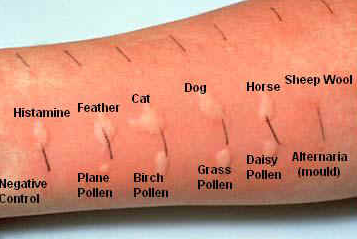 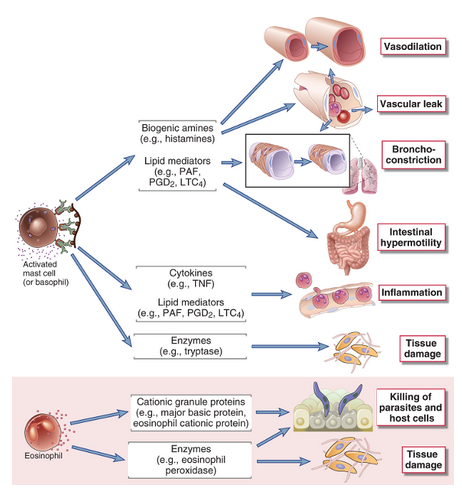 Resposta Biológica
Fase Tardia
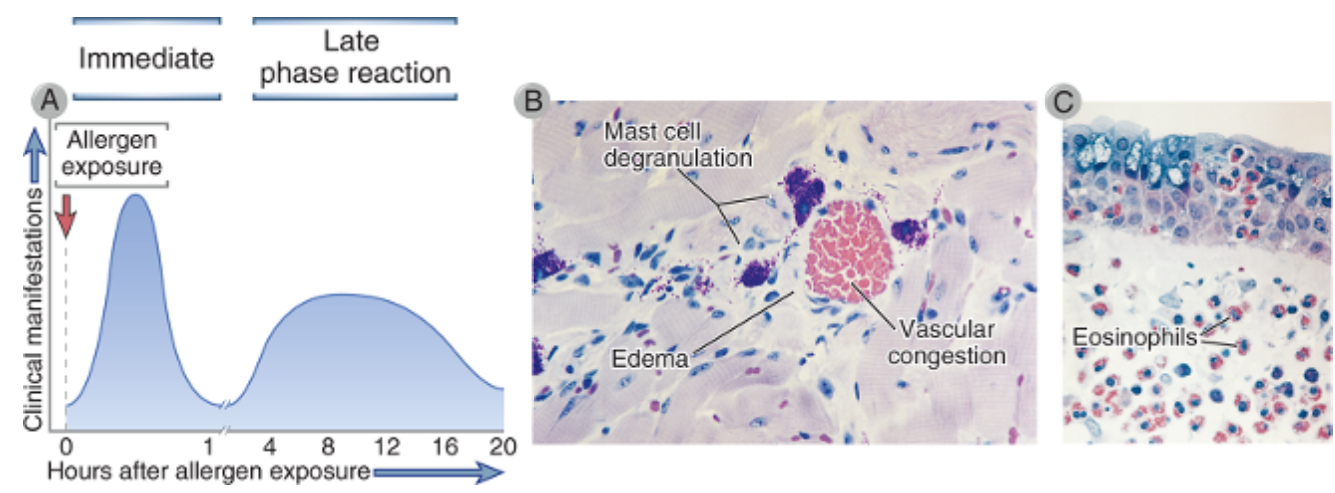 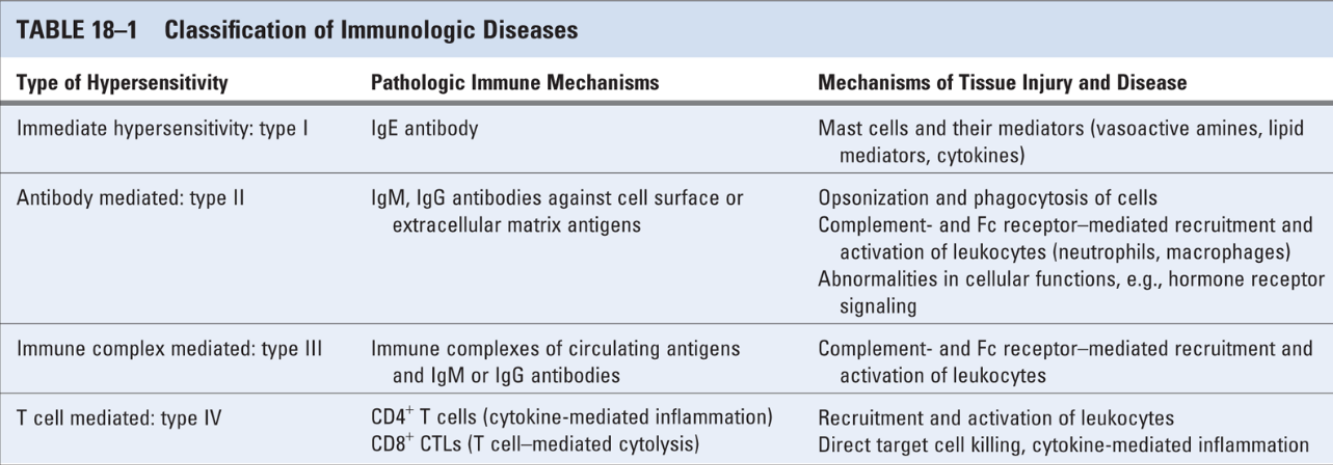 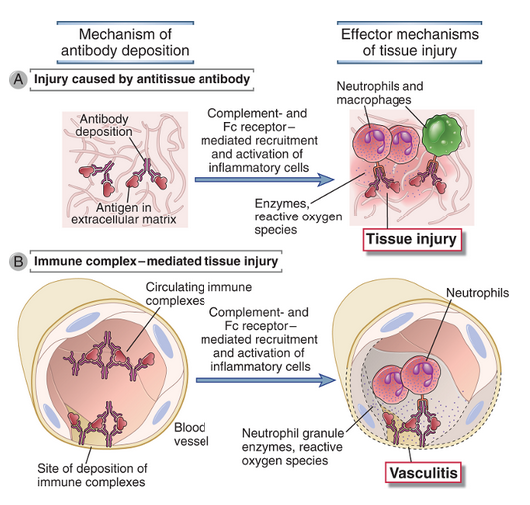 Anticorpos 

Contra Antígenos Presentes
Na Membrana Celular

Auto-anticorpos

Fator Rh
Fator Extrínseco Intestinos
Colágeno
Insulina
mGLUR
Ags exógenos
Medicamentos

Gravidade da doença se relaciona:
Abundância Ag
Disponibilidade Ag
Tecido
Acometido
Tudo bem, já entendi essa história de Ag na membrana + Auto-anticorpo...
 
Mas quais os mecanismos  imunes
Envolvidos no estabelecimento
Das lesões?
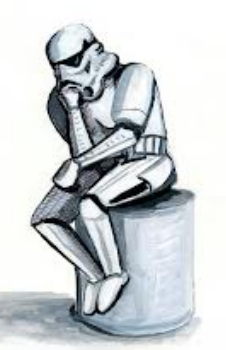 Efetores os Mecanismos São !
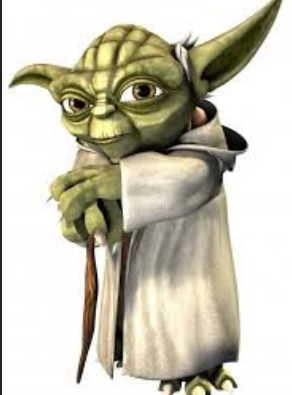 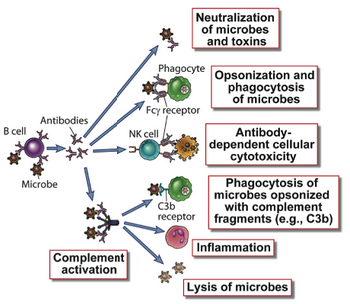 Mecanismos Efetores 

Da 

Resposta Imune Humoral
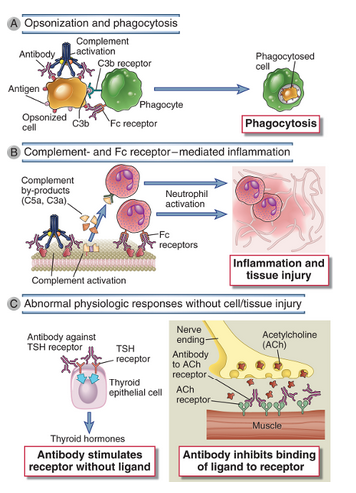 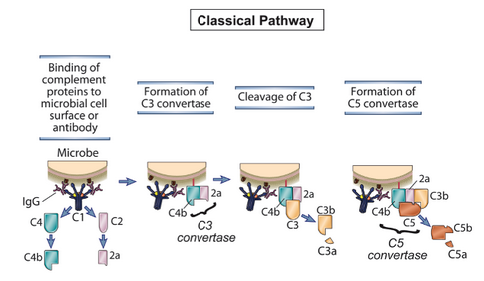 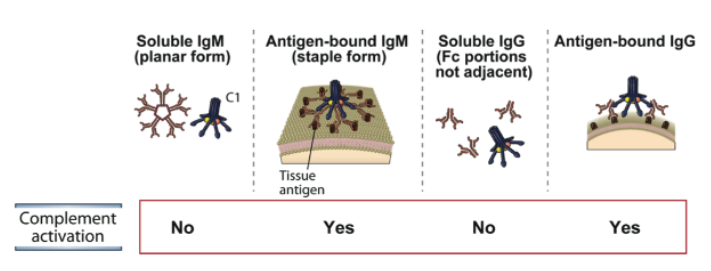 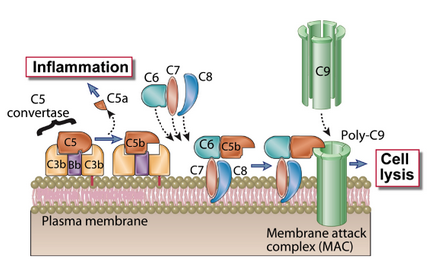 Inflamação Local

Inicia-se

Lise Celular
Extravazamento
De Conteúdo 
Citoplasmático
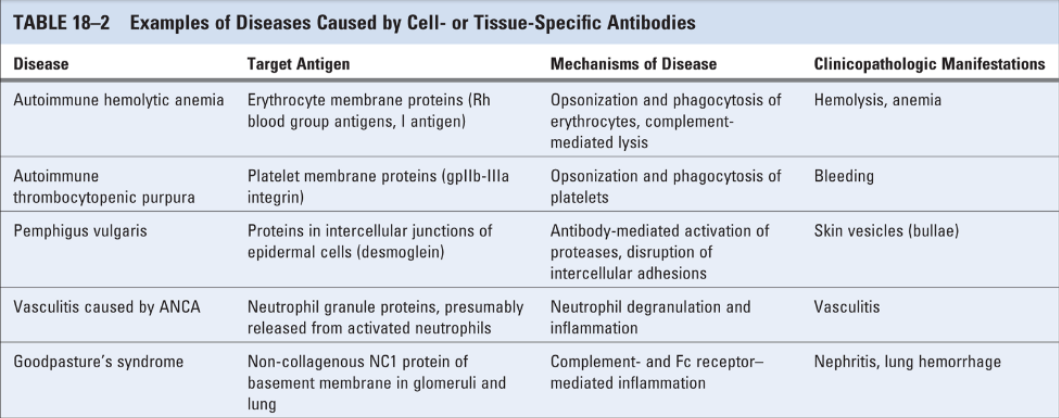 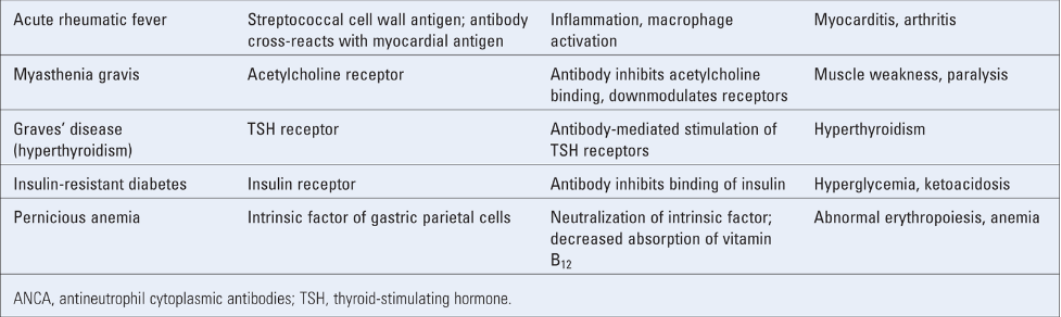 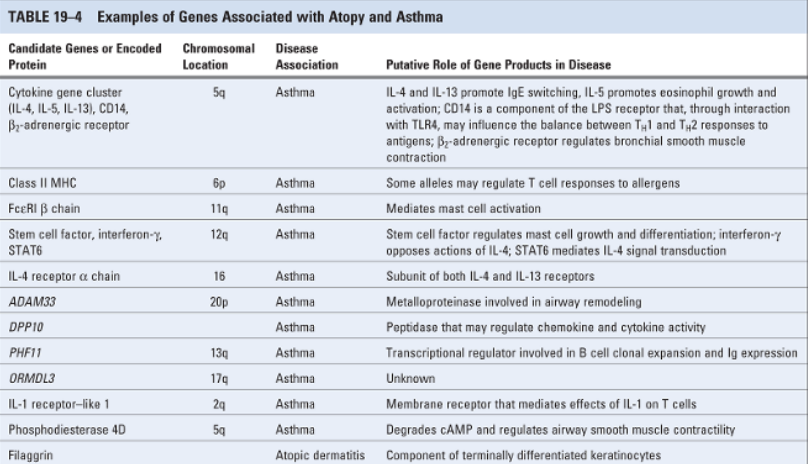 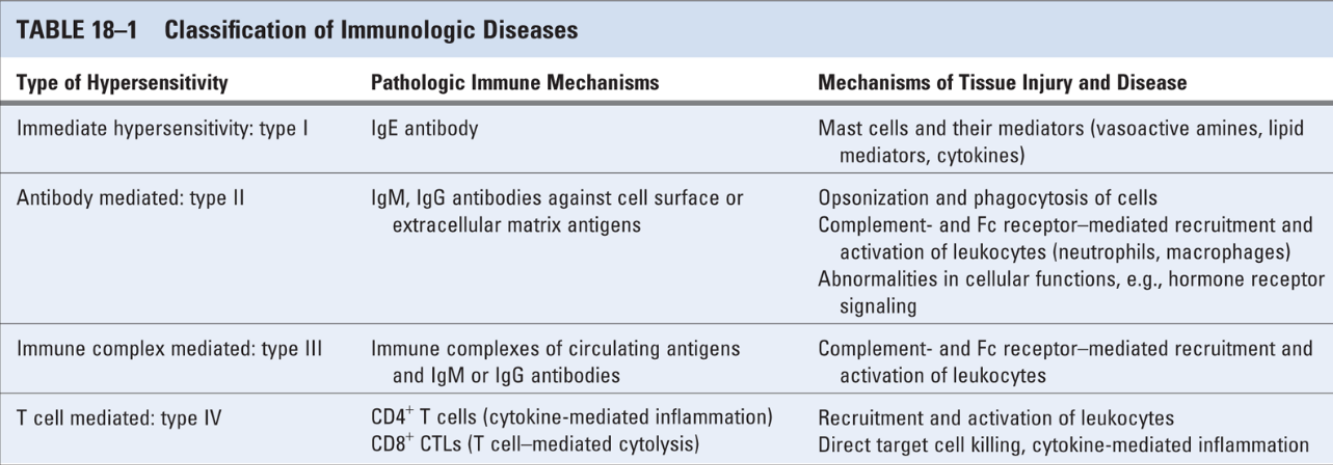 Imunocomplexo
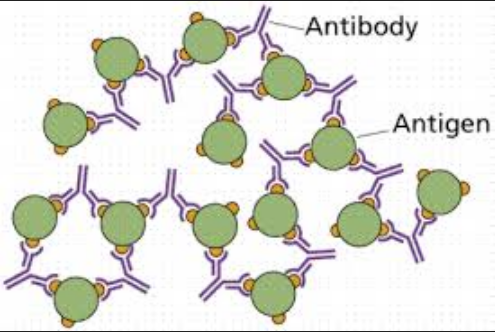 Detecção de E coli
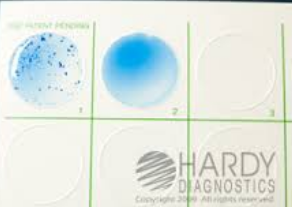 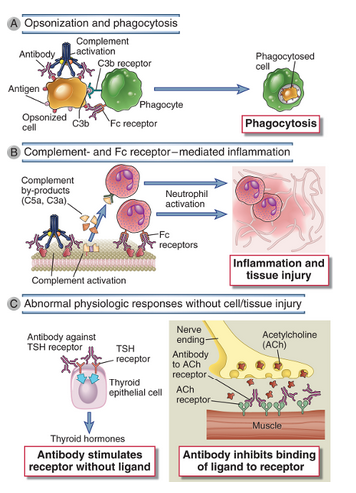 Anticorpos 

Contra Antígenos  Solúveis

Auto-anticorpos

Mioglobina
DNA
Histonas
Ags exógenos

Medicamentos

Gravidade da doença se relaciona:
Abundância Ag

Tecido
Acometido
Rins
Articulações
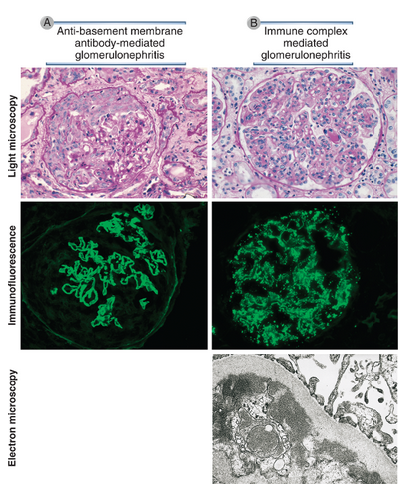 Deposição de Imunocomplexo

Nos Rins
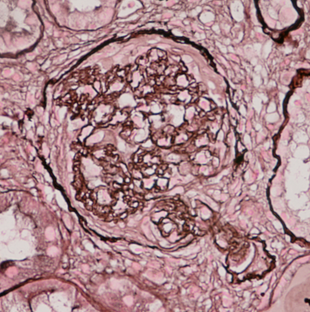 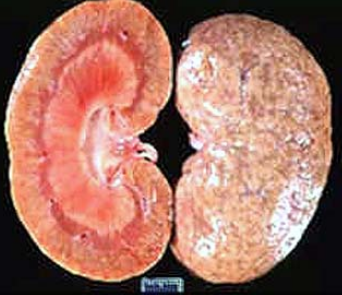 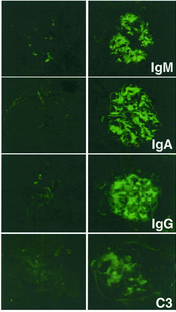 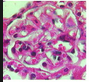 Imunocomplexo

IgM

IgA

IgG

Complemento
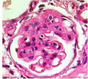 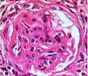 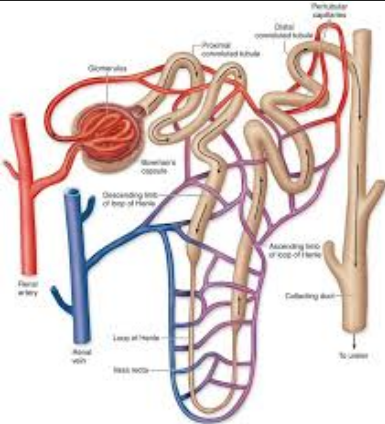 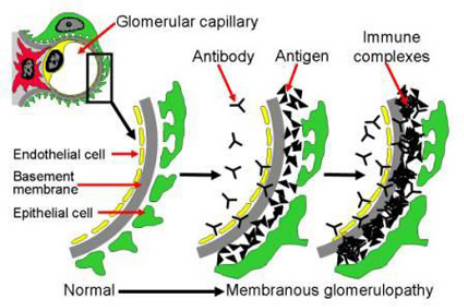 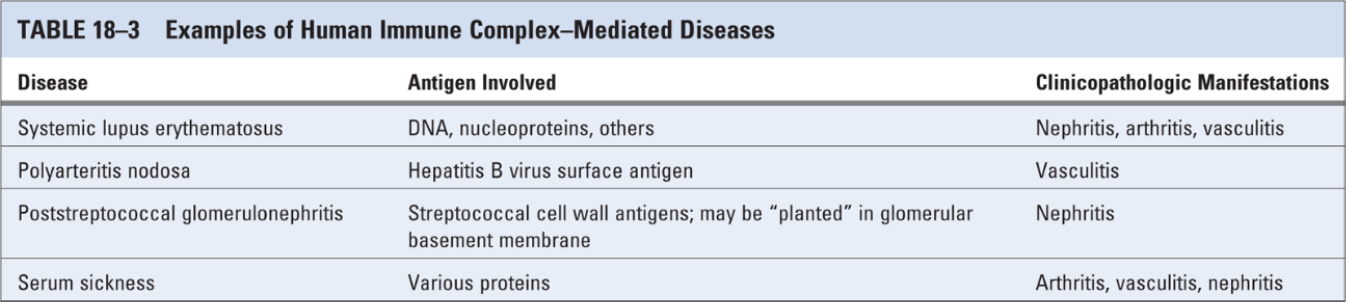 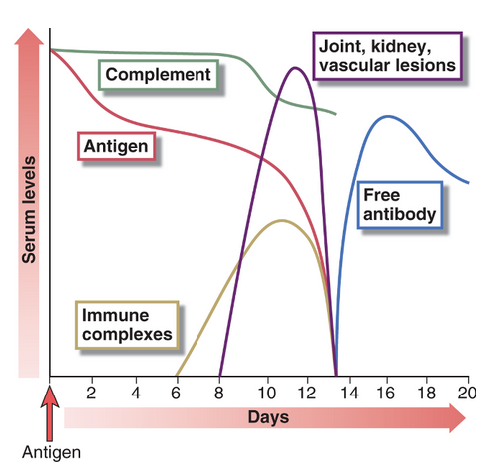 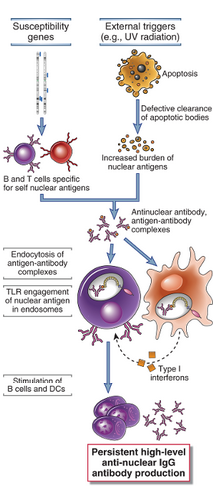 Lupus Eritematoso Sistêmico
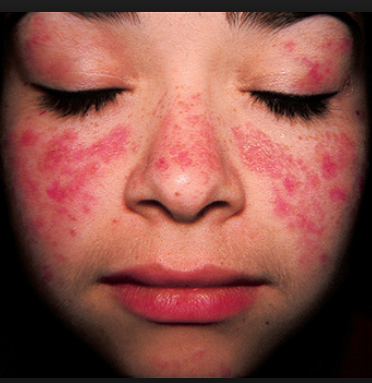 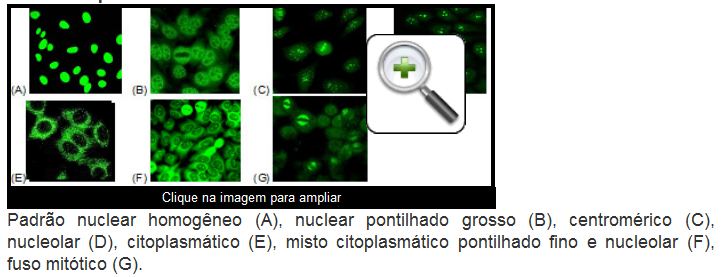 Anticorpos Anti-DNA, Anti-HistonaFatores Anti-núcleo
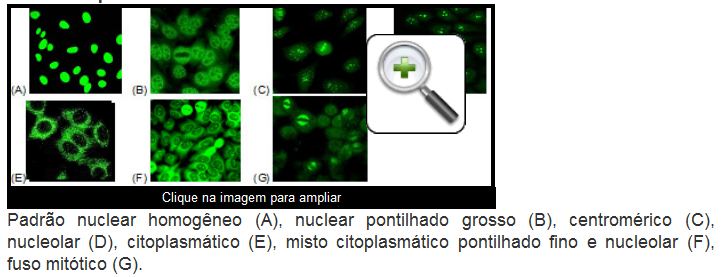 Hipersensibilidade Celular
Hipersensibilidade Tipo IV
Mediada por células – Linfócitos T CD4 e CD8
Dependente da apresentação de antígeno
Teste de DTH – Delayed Type Hyperresponsiveness
Comum nas autoimunidades
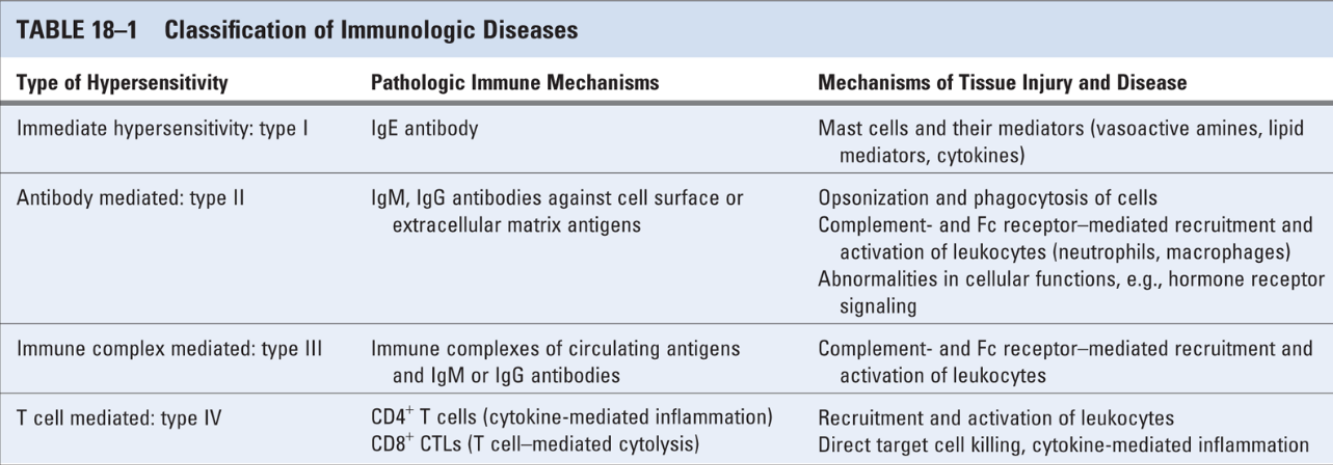 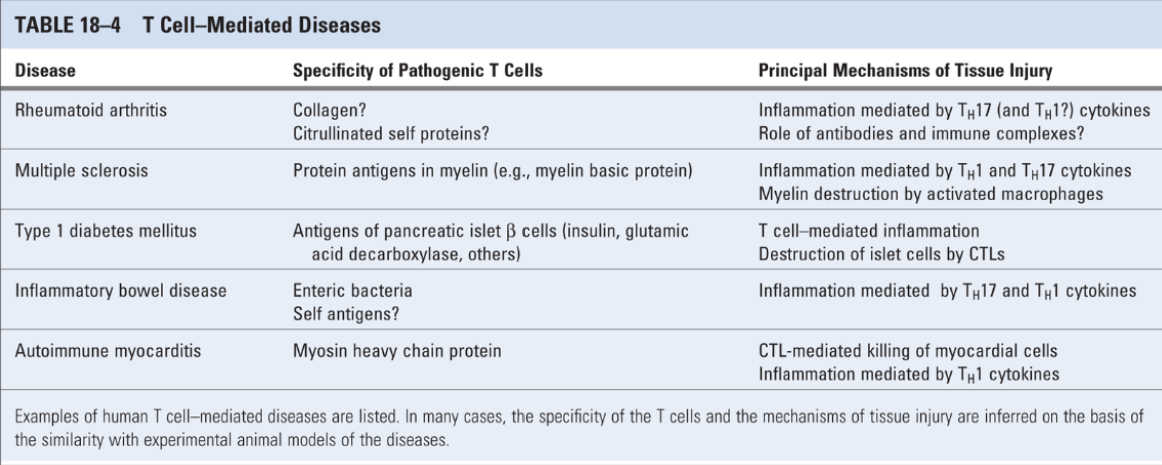 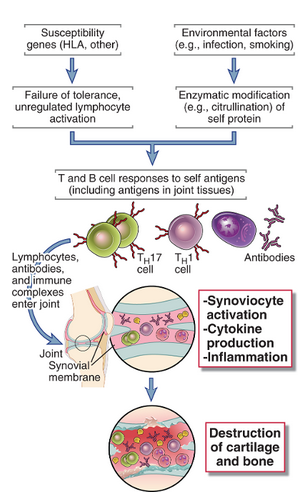 Tipo IV

Antígenos Protéicos 

Apresentados

aos Linfócitos T

Th1

Th17
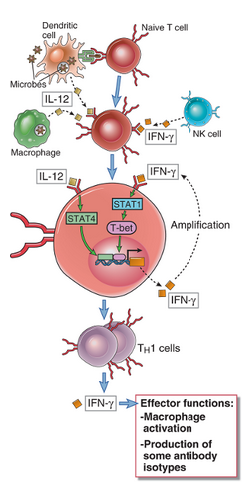 Resposta Th1

Agentes Intra-celulares

Ativação da Capacidade
Fagocítica e de Degradação 
Intracelular

Macrófagos Inflamatórios 
M1

Anticorpos Neutralizantes

Células NK

Citocinas principais

IL-1, IL-8, IL-18

IL-12, TNF-, IFN-
Linfócitos Th17
Lise Mediada por CD8
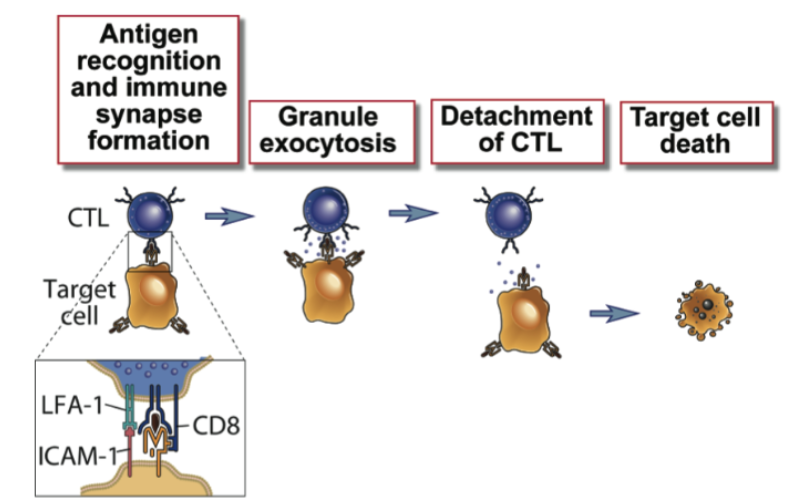 Lise Mediada por Granzimas e Perforinas
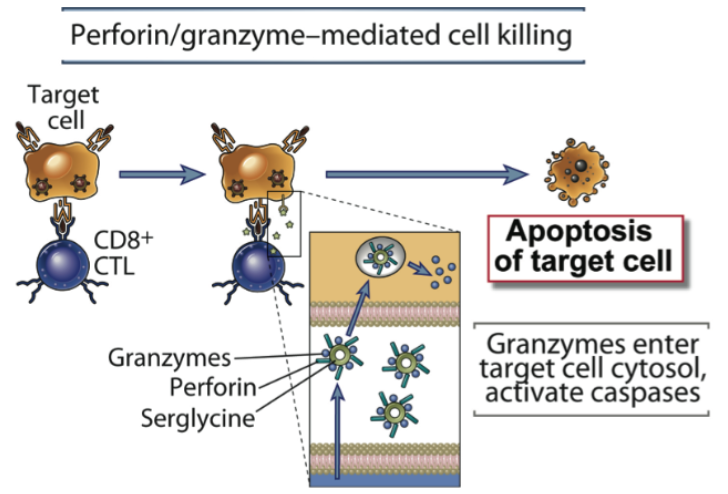 Lise Mediada por FAZ-FASL
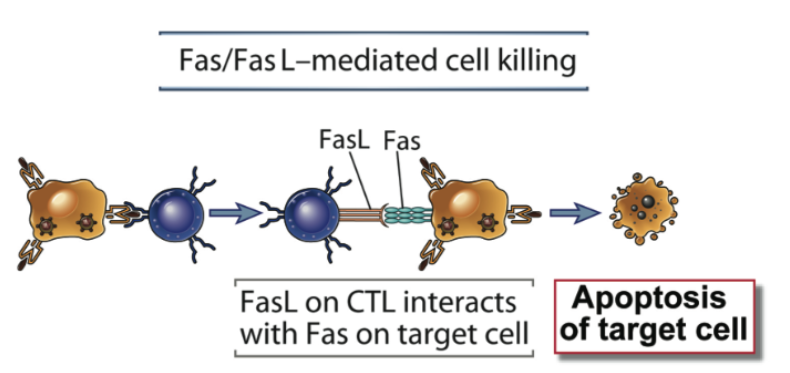 Ativação da Imunidade Inata
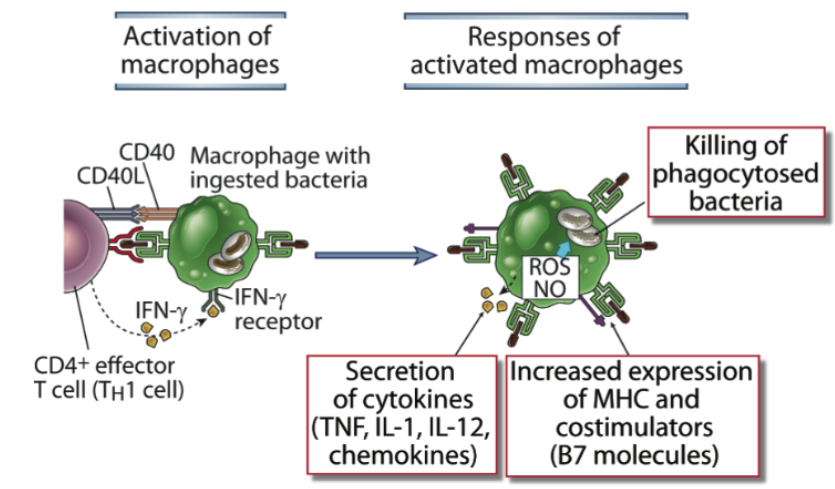 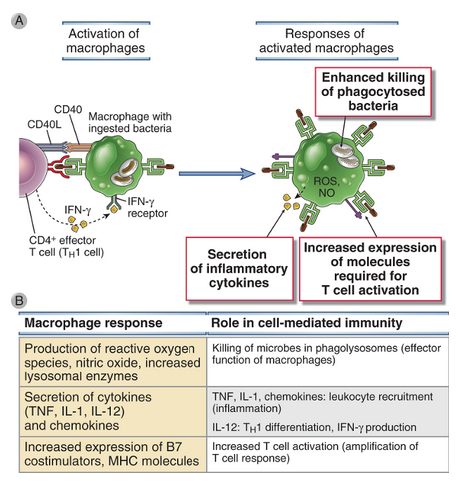 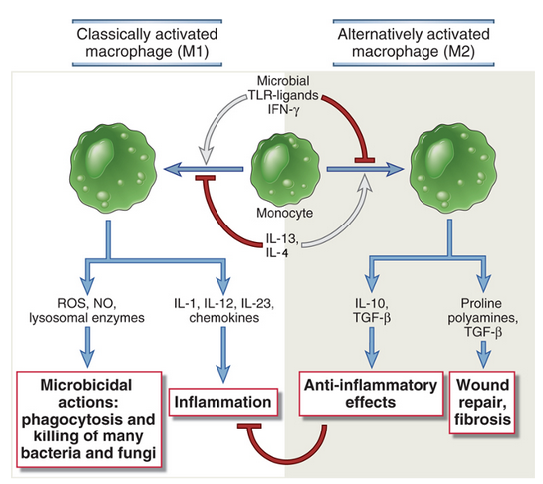 Então estarão presentes todos os mecanismos da resposta
Imune celular ?
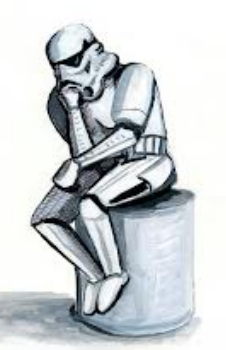 Correto vc está !

Contato Prévio
Imunizações!

Memória Imunológica
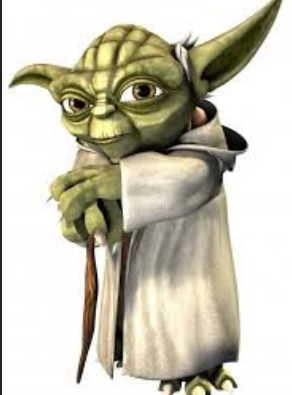 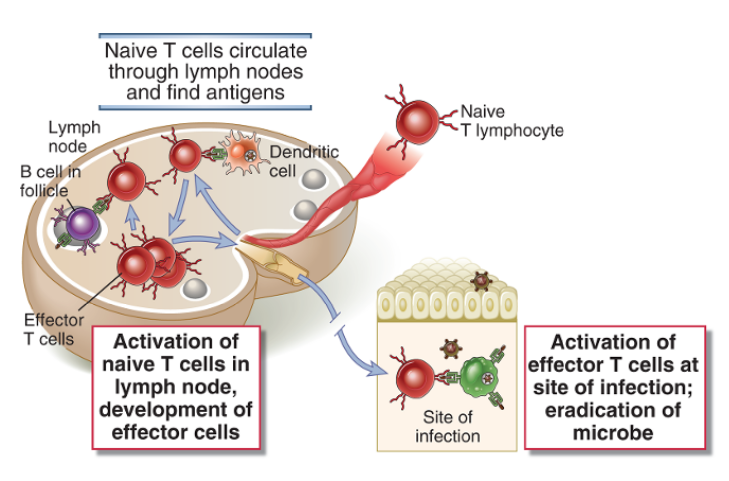 DTH – Delayed Type Hyperresponsiveness
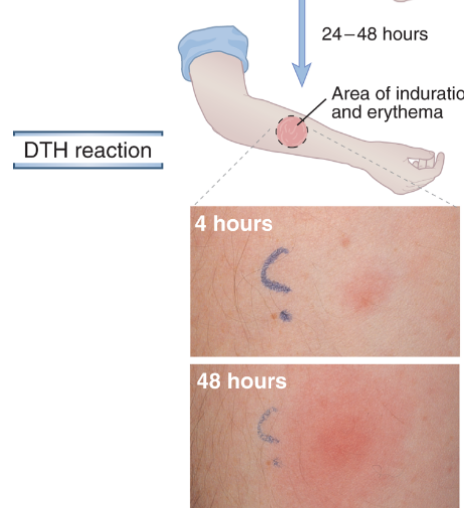 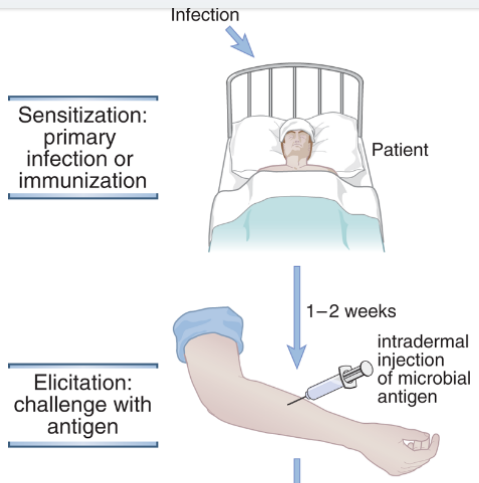 Infiltrado Linfomonocítico
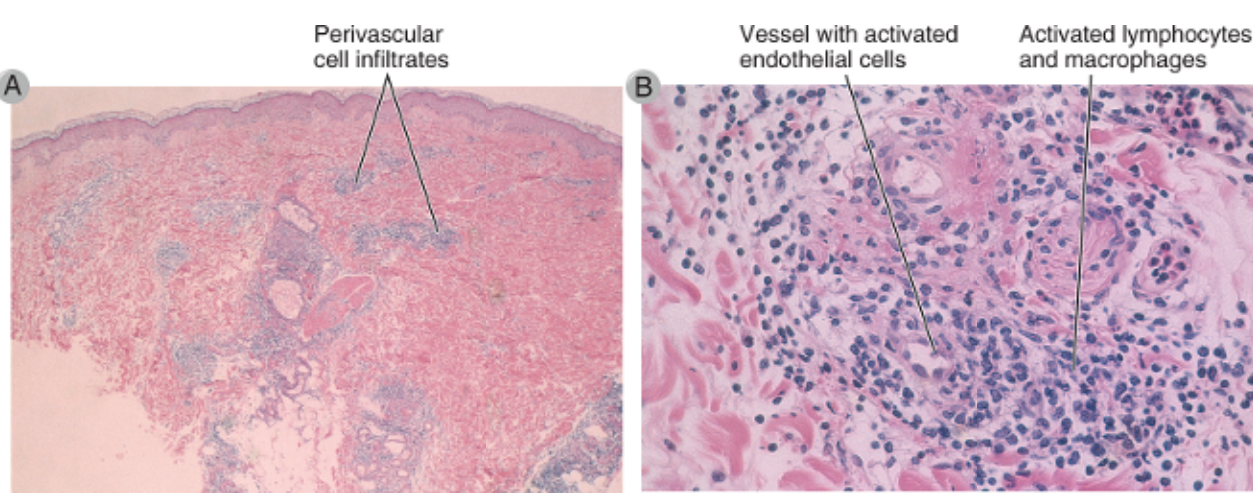 Citocinas Quimiocinas Mediadores Lipídicos Metaloproteinases
Formação de Granuloma
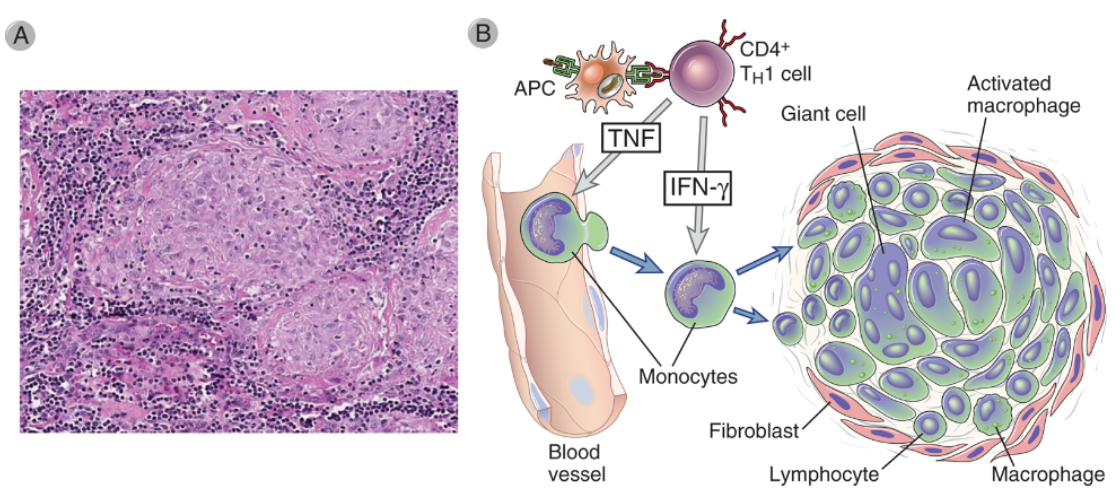 Abordagens Terapêuticas
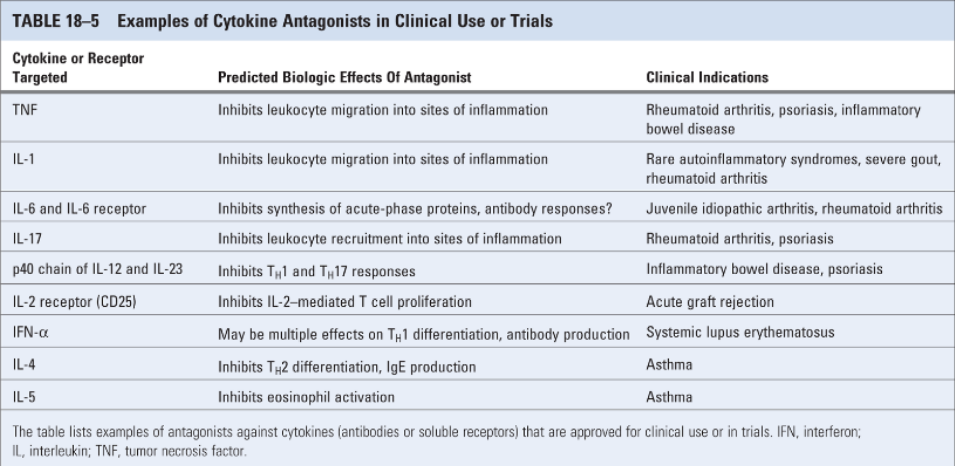 CD20 Linfócitos B
CD52 Linfócitos T e B